Bringing LEGO ® Braille Bricks
down under
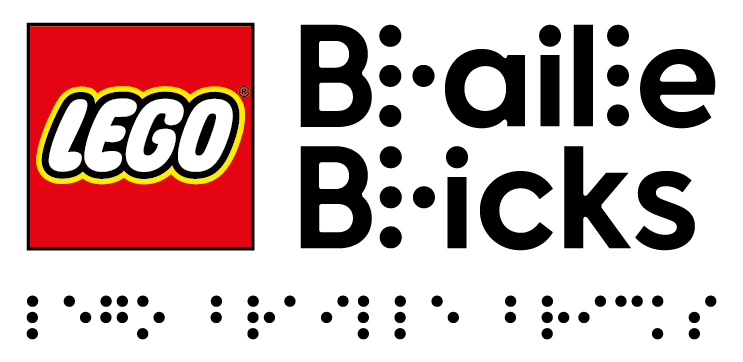 [Speaker Notes: All slides have a Vision Australia logo and a LEGO braille bricks logo. 
This slide has an image of the Lego braille bricks kit. 
We will be reading and explaining all of the content on each slide.]
LEGO® Braille Bricks
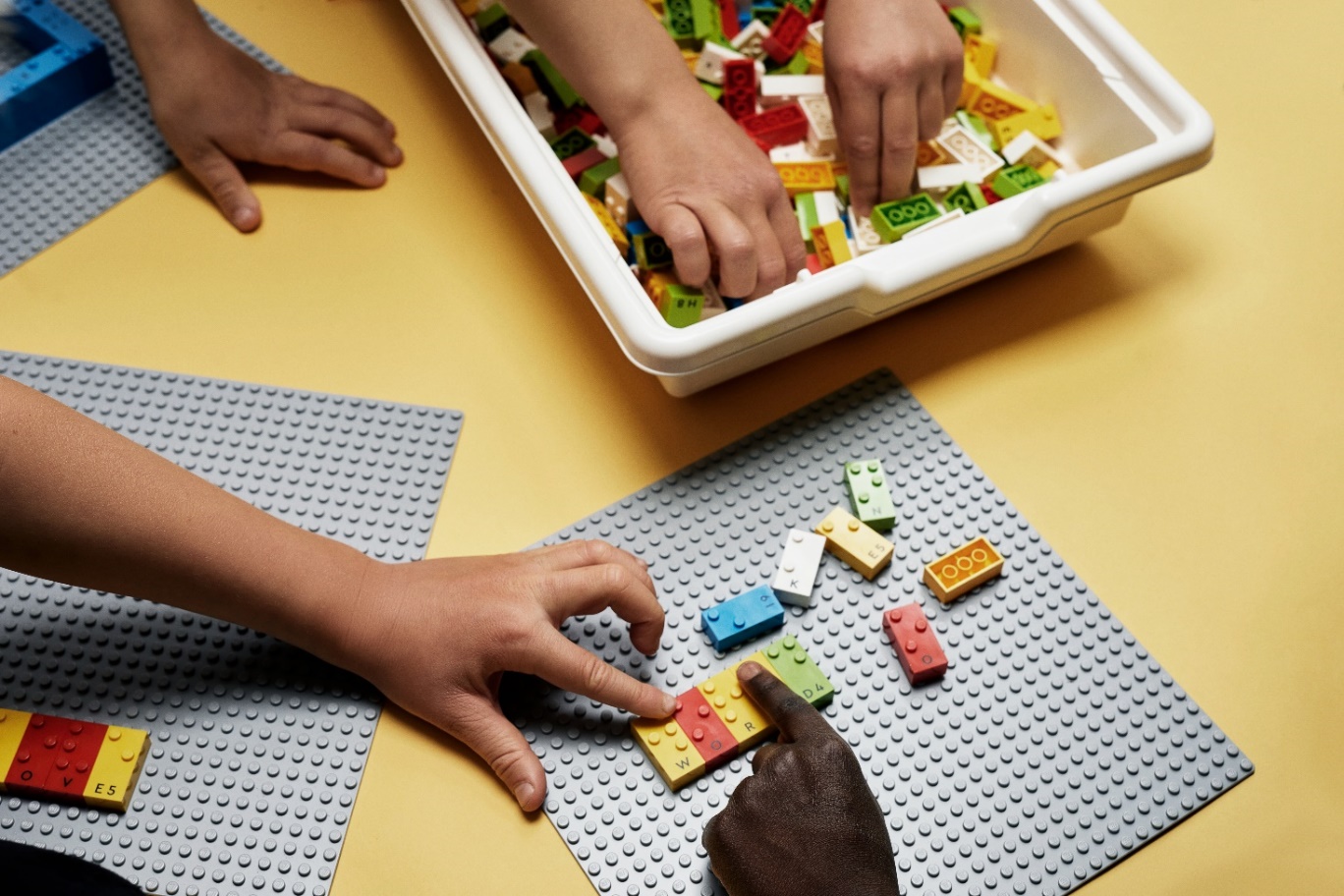 LEGO Braille Bricks are a play-based conceptual tool to teach braille to children who are blind or have low vision, alongside their sighted peers.
LEGO® Braille Bricks in the hands of a number of students designed as a playful introduction to braille
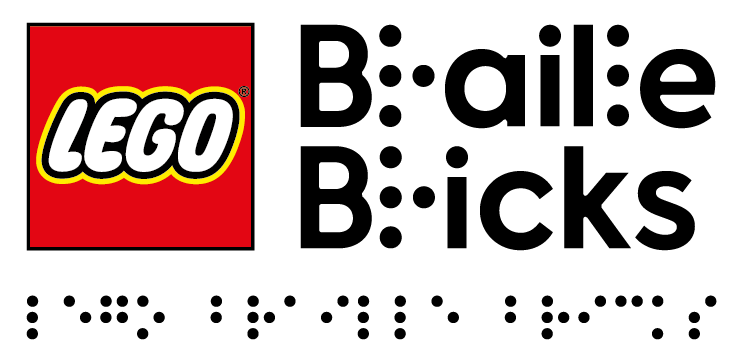 LEGO Braille Bricks
2
[Speaker Notes: LOGO – Vision Australia and LEGO Braille Bricks 
IMAGE: LEGO® Braille Bricks in the hands of a number of students designed as a playful introduction to braille]
Characteristics
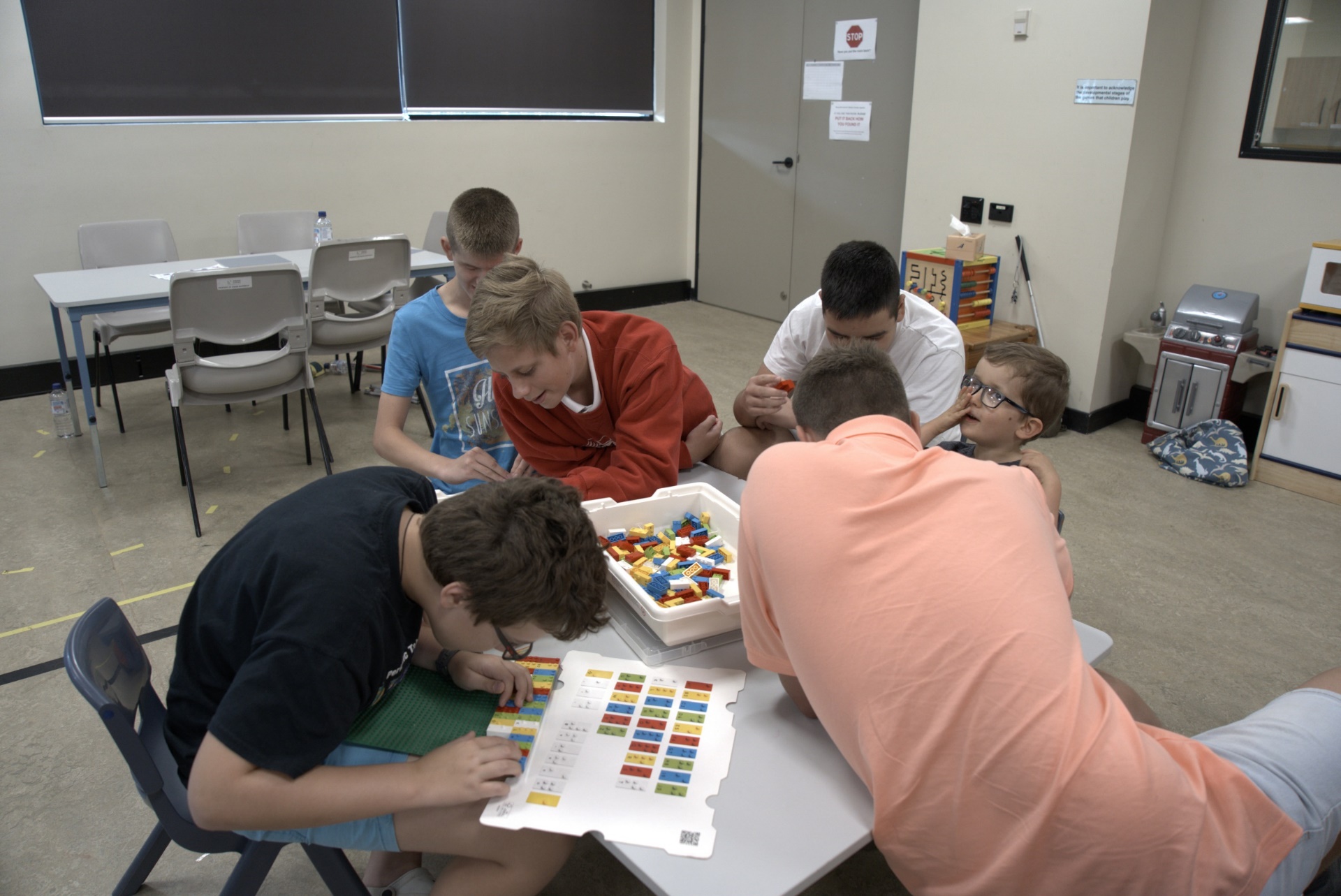 Joyful
Actively engaging
Socially interactive
Meaningful
Iterative
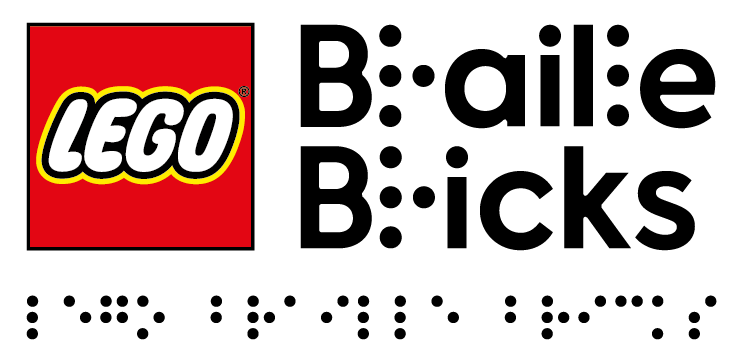 Five children of all ages playing with LEGO braille together and separately
LEGO Braille Bricks
3
[Speaker Notes: 5 characteristics of a playful learning experiences are  listed on the screen. These include:  Joy, actively engaging, socially interactive , meaningful and Iterative.
These five characteristics ebb and flow as children are engaged in learning through activities. All five are not necessary all of the time, as depicted by the image on the screen of 4 older students and 1 younger child engaged with the  braille Lego Bricks, some working by themselves and others sharing the activity together But over time, children should experience moments of joy and surprise, a meaningful connection and be active and absorbed, iterative and engage with others.
Expanding on the meaning of these characteristics

Joyful – play needs to be fun and have an element of surprise

Actively engaging – to be absorbed in the activity

Socially interactive- playing with other children
Meaningful-  have some meaningful connection for the child

Iterative- children learn through their mistakes, through experimenting, through trial and error

IMAGE: Five students sitting together at a table exploring a Lego braille brick kit together.]
Bringing the bricks down under
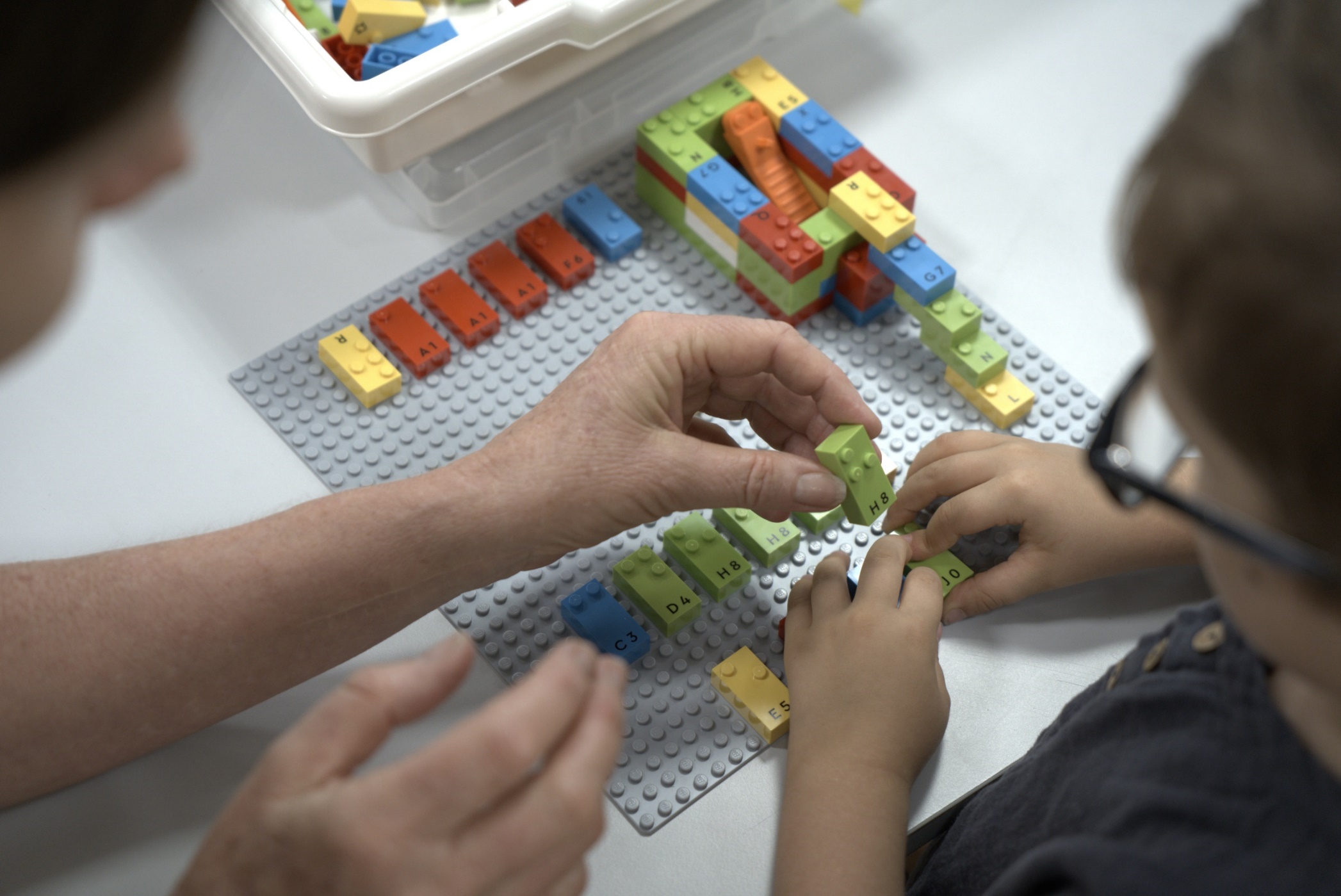 Preparation 
Trained the practitioners 
Delivered the LBB boxes
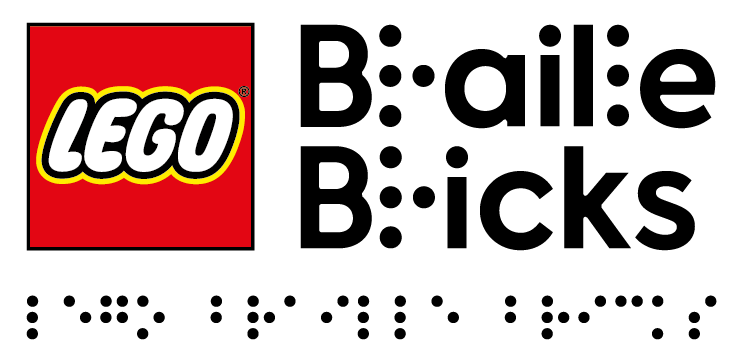 Child and adult hands playing with Lego braille bricks together.
LEGO  Braille Bricks
4
[Speaker Notes: Wave 1: Brazil, Denmark, France, Germany, Norway, UK, USA
Wave 2: Australia, Austria, Belgium, Canada, Finland, Ireland, Italy, NZ, Portugal, Spain, Sweden, Switzerland, The Netherlands, 

IMAGE: Child and adult hands playing with Lego braille bricks together.]
Training
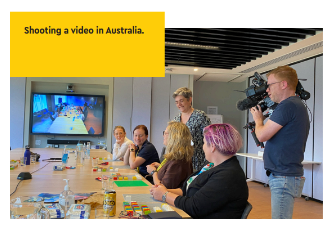 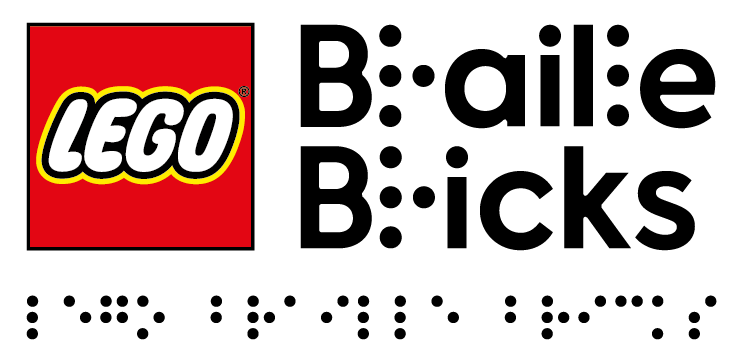 Marie being filmed training practitioners in Australia
LEGO  Braille Bricks
5
[Speaker Notes: Training from Marie Oddoux & Marc Angelier - Braille Experts for the LEGO Foundation – Brisbane, Sydney, Melbourne and online. 

IMAGE: Marie being filmed training practitioners in Australia]
Difficulties
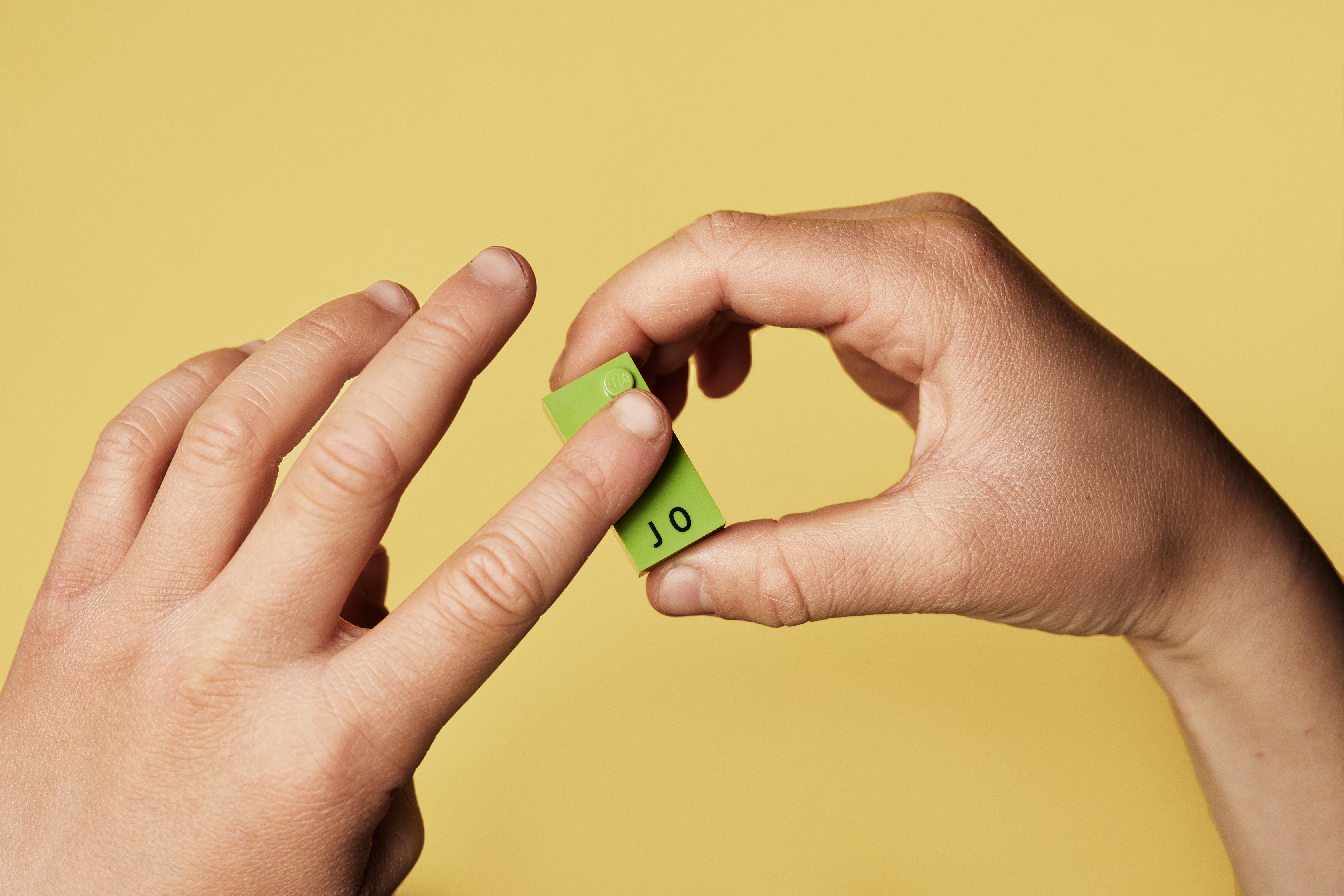 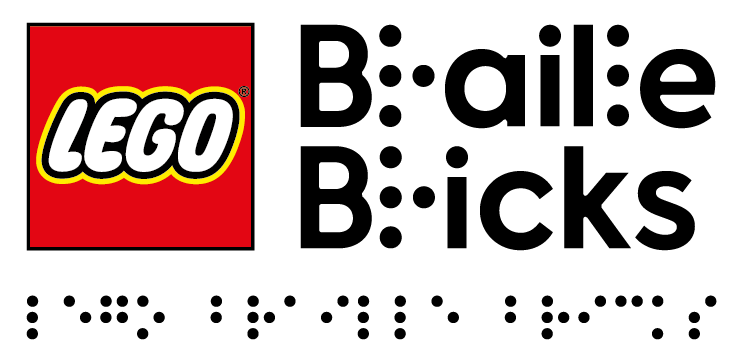 Fingers feeling the raised braille dots
LEGO  Braille Bricks
6
[Speaker Notes: IMAGE: Fingers feeling the raised braille dots 

ACTIVITY: Building towers 

Who were the right people to promote to 
Recognising value
How to store 
Connect with educators 
Train 
Ongoing training 
Play 
Inclusion – using only for students 
Dots different size]
Vision Australia Website
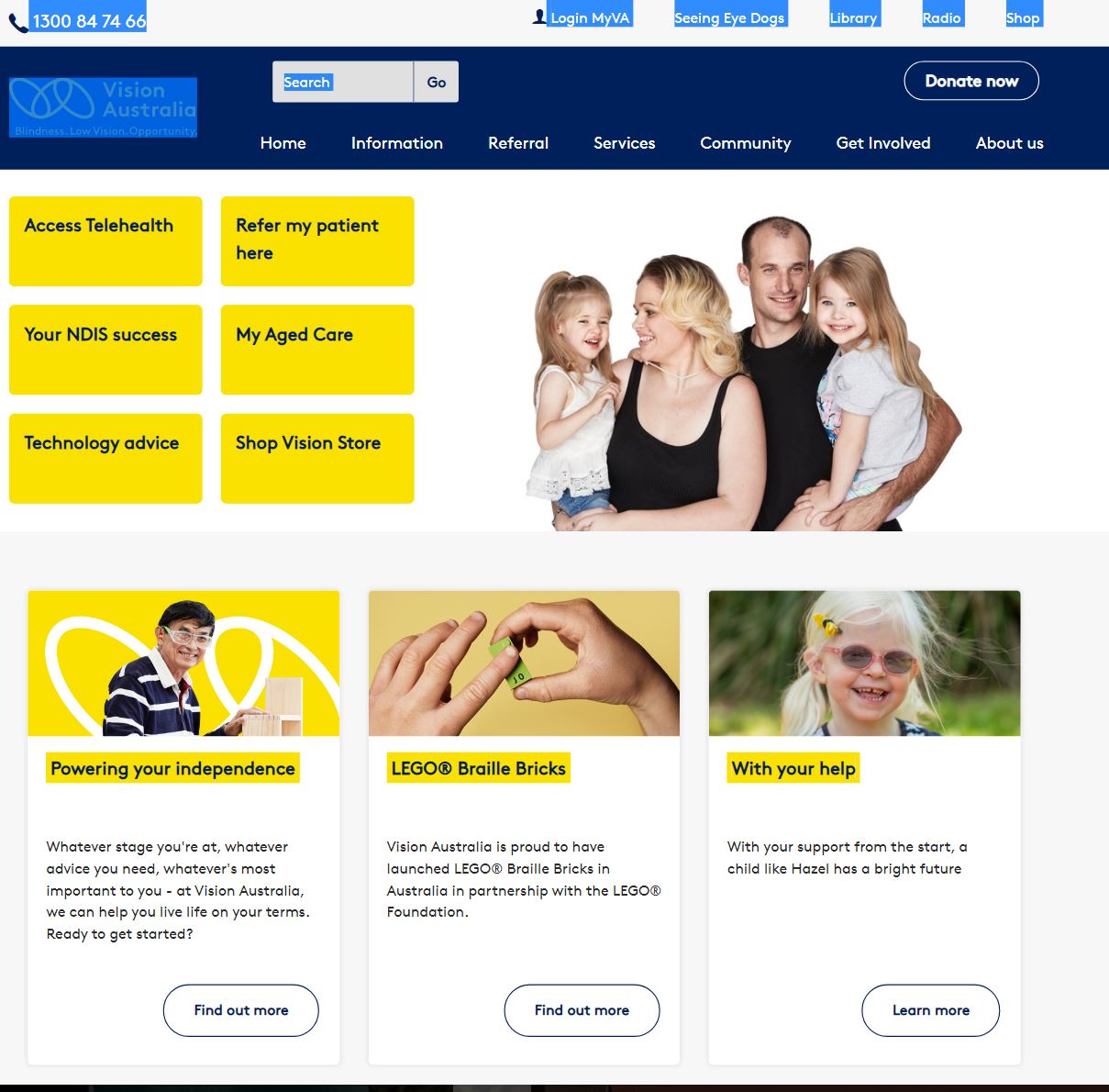 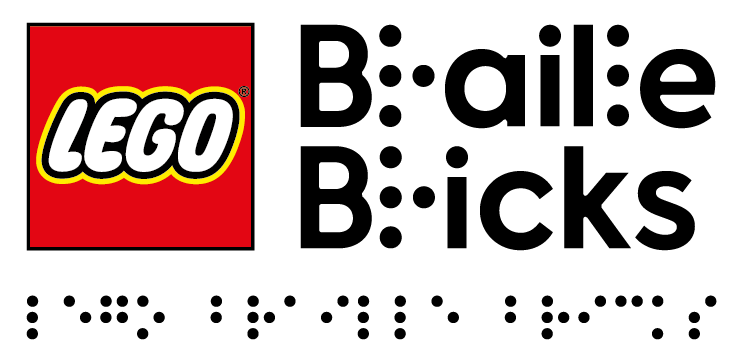 Vision Australia website to order LEGO Braille Bricks
7
[Speaker Notes: This slide  shows you the home page for the Vision Australia Website and you will notice there is the Lego Braille Bricks as the second tile next to Powering your Independence.]
Activities
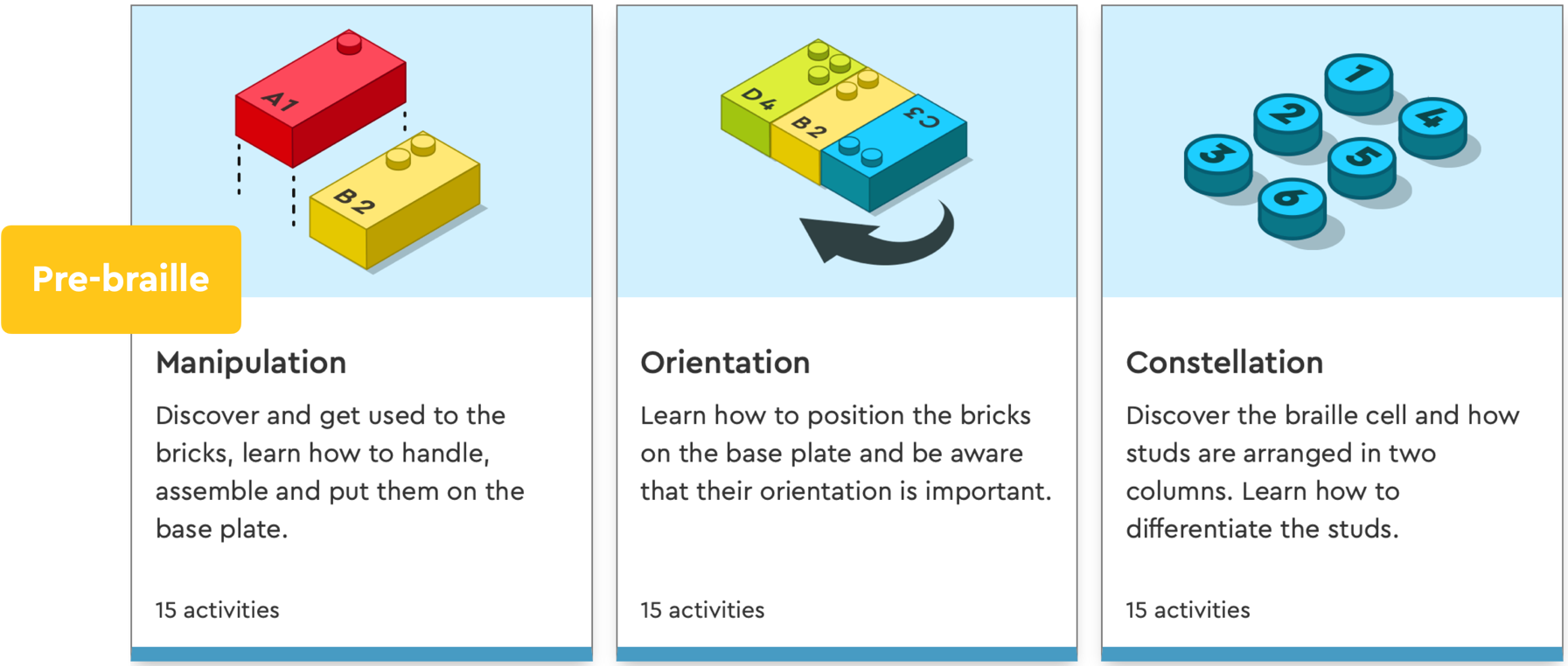 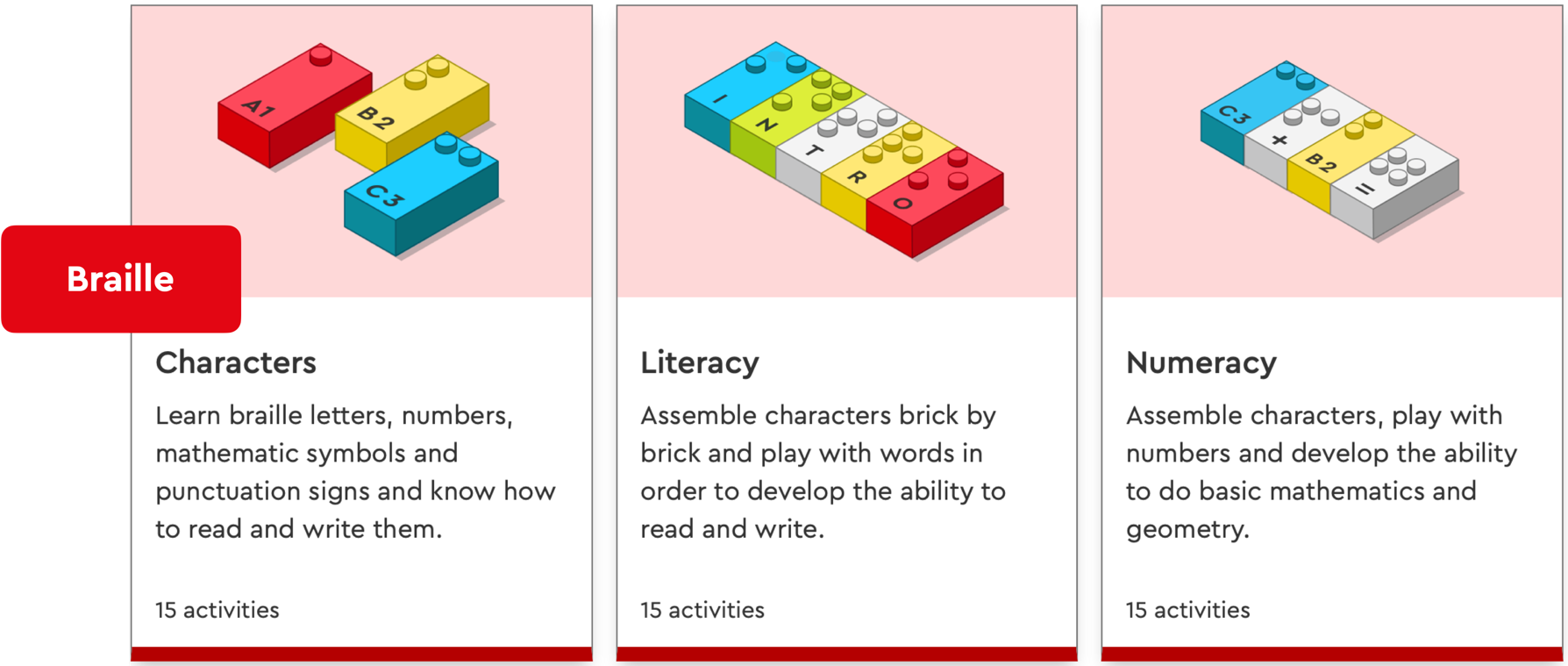 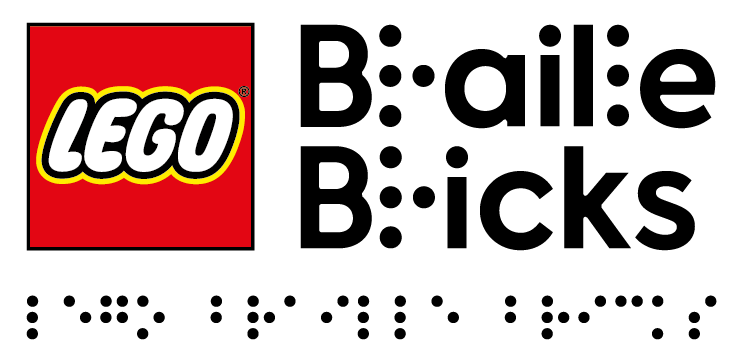 There are currently 90 activity sheets – which are divided into pre-braille and braille activities.
https://legobraillebricks.com/activities
LEGO Braille Bricks
8
[Speaker Notes: Image There are currently 90 activity sheets – which are divided into pre-braille and braille activities.]
MOOC and videos
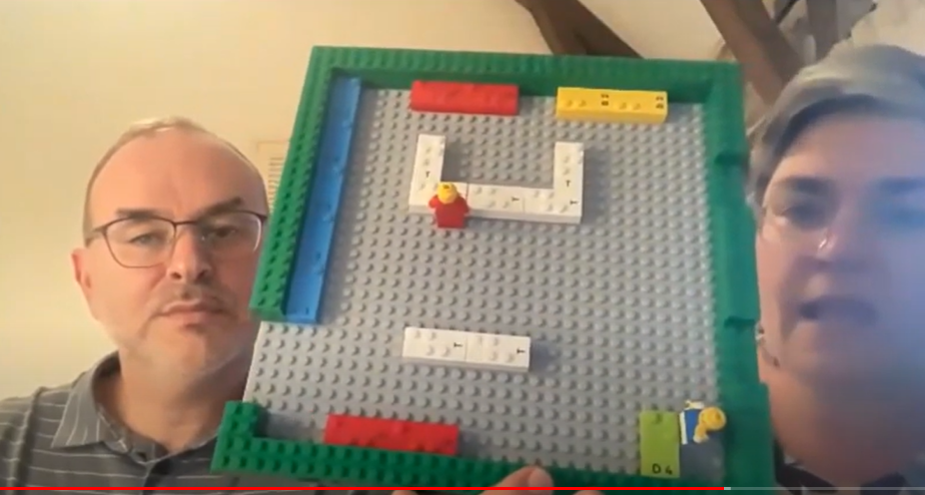 Marc and Marie presenting LEGO Braille Bricks for Orientation and Mobility in video
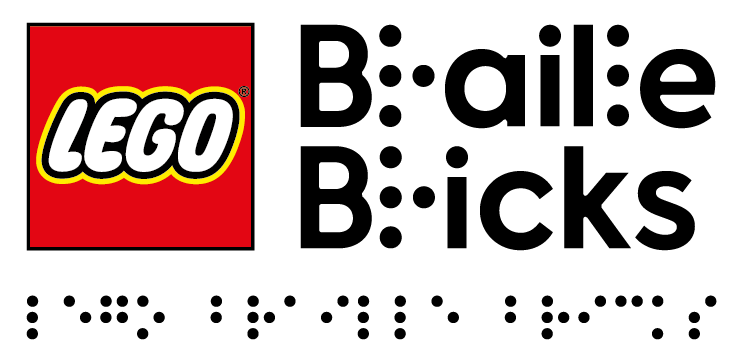 LEGO Braille Bricks
9
[Speaker Notes: Labels – door]
Feelix library
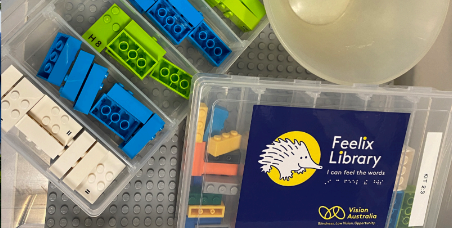 Feelix Library: A small kit of braille to trial and support reading books or activity
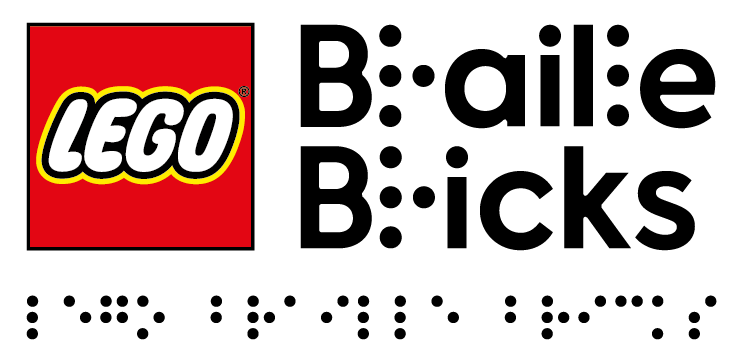 LEGO  Braille Bricks
10
[Speaker Notes: IMAGE: small kit of braille to trial and support reading books or activity]
Facebook Community
Facebook
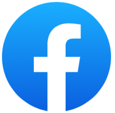 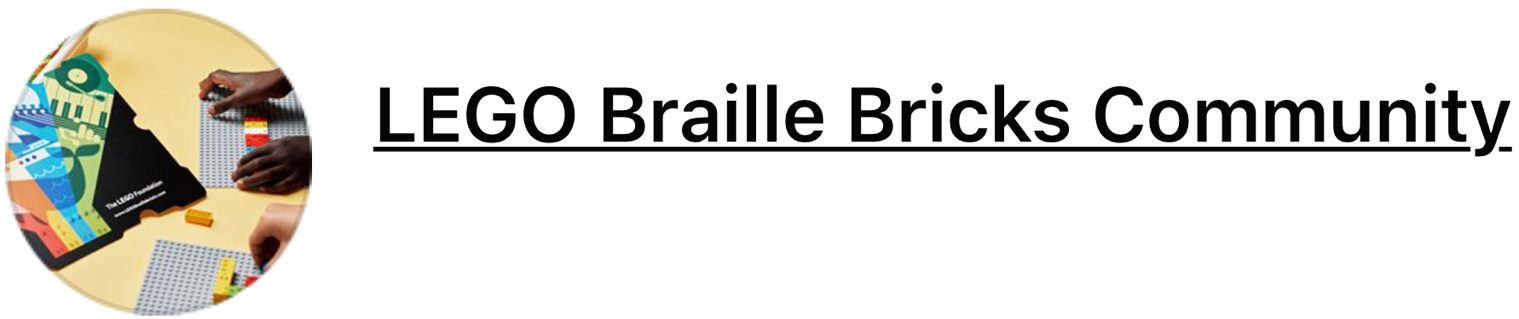 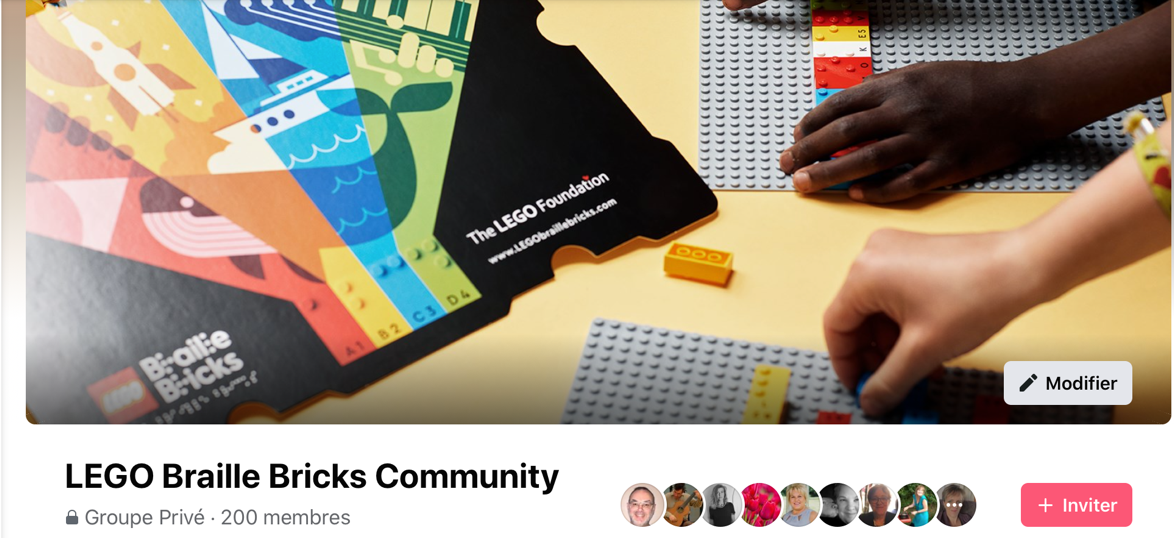 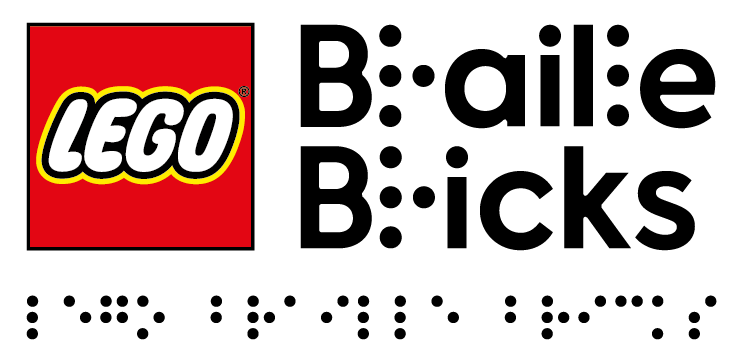 LEGO braille bricks community Facebook site.
LEGO Braille Bricks
11
[Speaker Notes: IMAGE: LEGO braille bricks community facebook site. 


The LEGO Foundation knowledge base
LEGO Braille Bricks Community on Facebook
LEGO Six Bricks Community on Facebook https://legoaudioinstructions.com/]
Possibilities
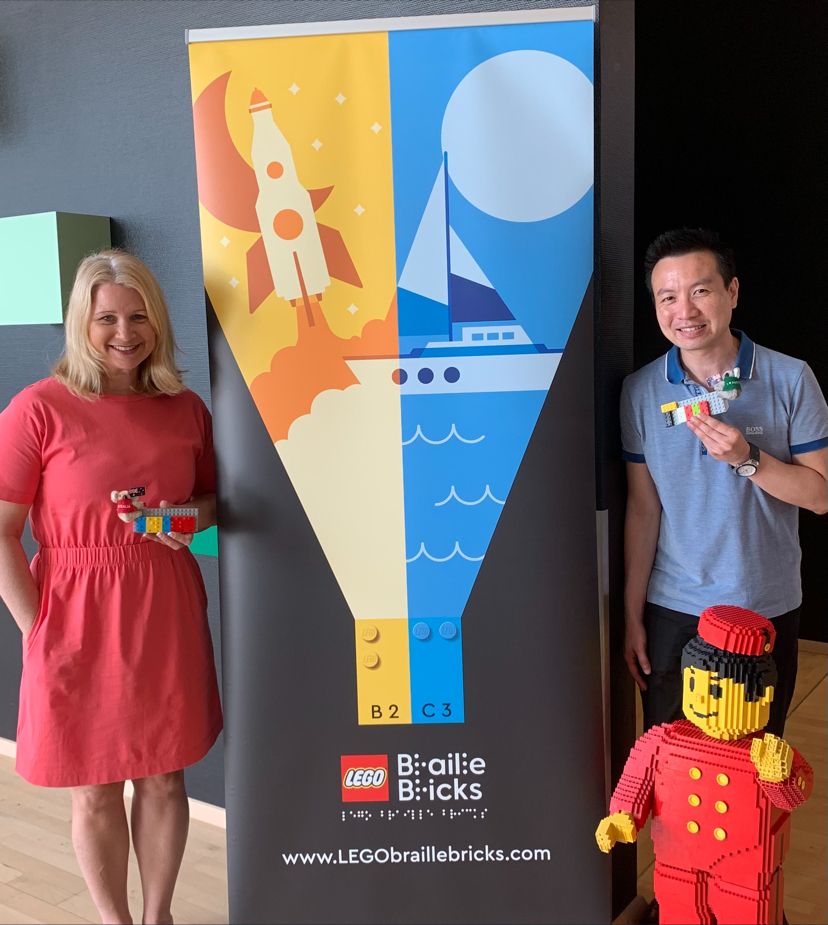 Tony Wu 
Tony.Wu@visionaustralia.org

Melissa Fanshawe Melissa.Fanshawe@usq.edu.au
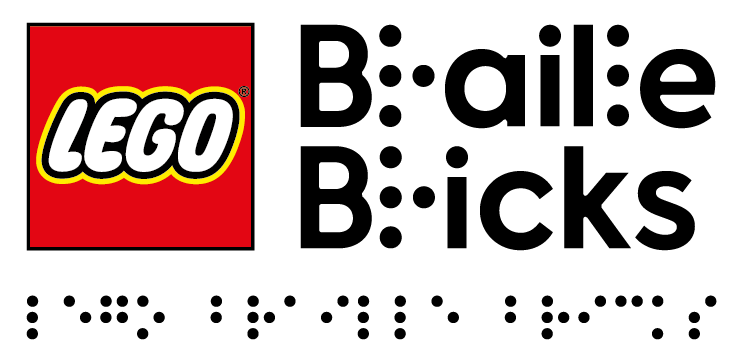 Melissa and Tony in front of a LEGO braille bricks sign and a person made out of LEGO.